স্বাগতম
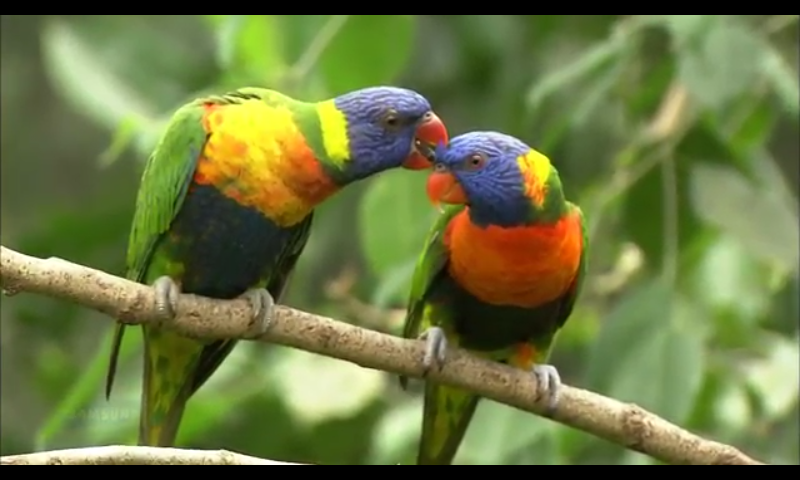 11/4/2019 8:17 PM
1
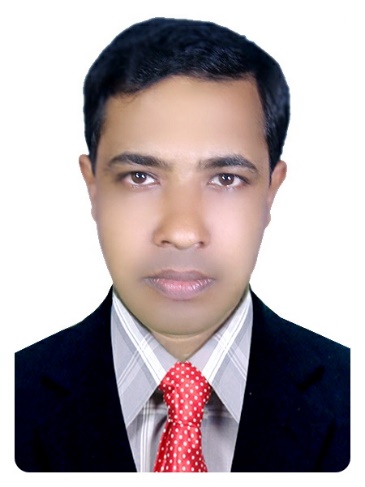 প্রাণীর বিভিন্নতা 
ও শ্রেণিবিন্যাস জীববিজ্ঞান দ্বিতীয় পত্রএকাদশ শ্রেণি / দ্বাদশ শ্রেণি 
প্রথম অধ্যায়। 
সময়-৪৫ মিনিট
সঞ্জয় ভৌমিক 
প্রভাষক, প্রাণিবিদ্যা বিভাগ।
গৃদকালিন্দিয়া হাজেরা 
হাসমত ডিগ্রি কলেজ ।
ফরিদগঞ্জ , চাঁদপুর।
11/4/2019 8:17 PM
2
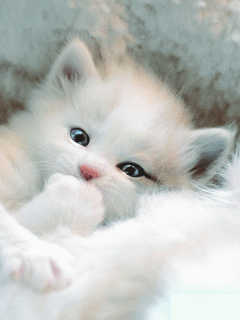 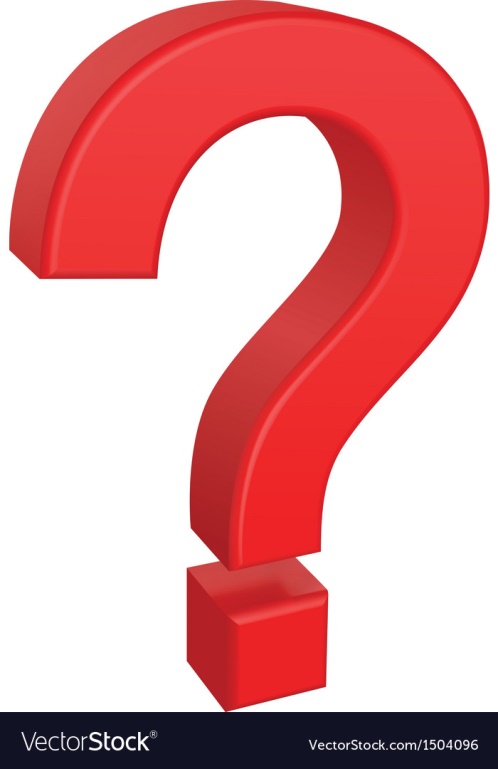 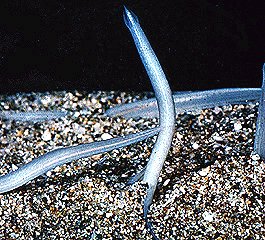 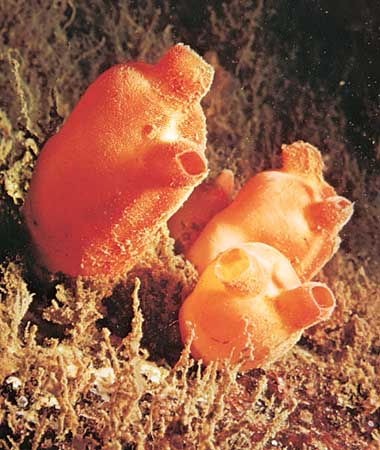 11/4/2019 8:17 PM
3
পর্ব কর্ডাটা ও এর উপপর্ব সমূহ
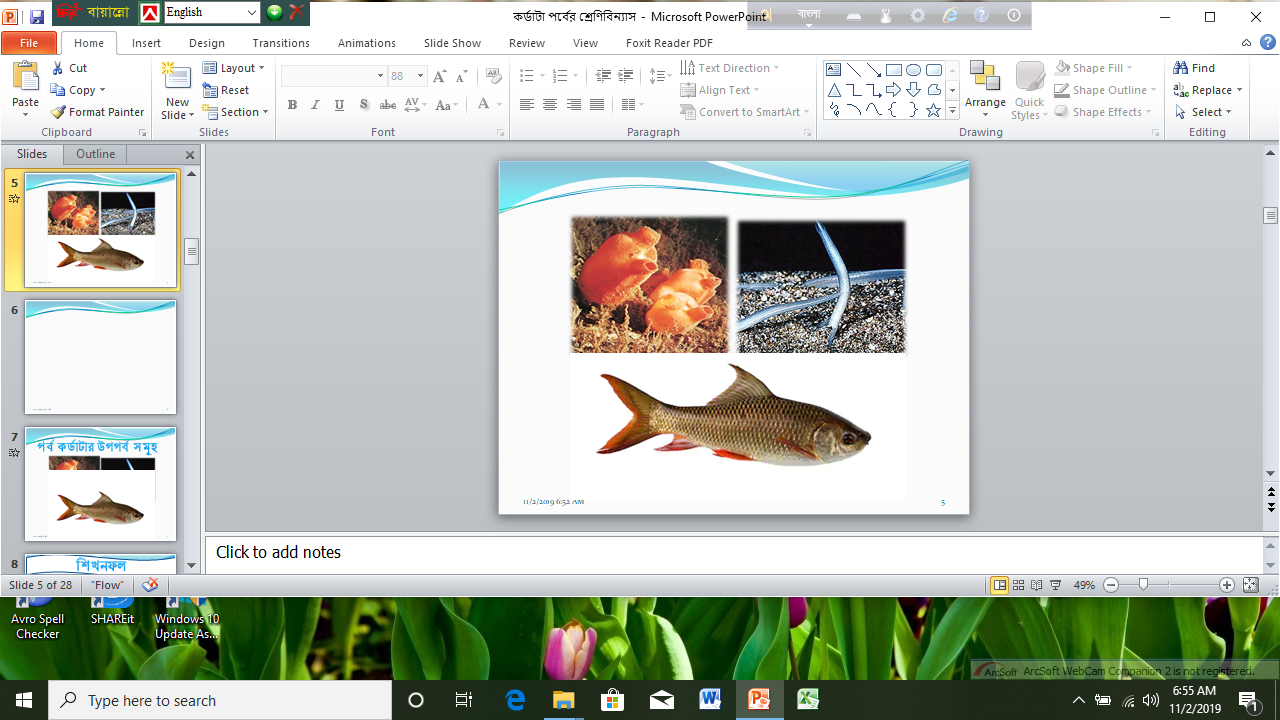 11/4/2019 8:17 PM
4
শিখনফল
১। কর্ডাটা পর্বের বৈশিষ্ট্য সমূহ বলতে পারবে। 
২।কর্ডাটা পর্বের উপপর্ব সমূহের নাম বলতে 
  পারবে। 
৩।উপপর্বগুলির বৈশিষ্ট্য ও উদাহরণ 
   লিখতে পারবে।
11/4/2019 8:17 PM
5
কর্ডাটা পর্বের প্রধান বৈশিষ্ট্য সমূহ-
১। জীবনের যে কোন দশায় একটি স্থিতিস্থাপক 
নটোকর্ড থাকে
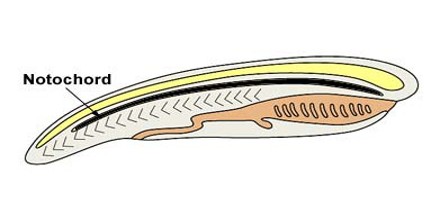 নটোকর্ড
11/4/2019 8:17 PM
6
২। একটি পৃষ্ঠীয় ফাঁপা স্নায়ুরজ্জু পৌষ্টিক নালির পৃষ্ঠদেশে প্রসারিত থাকে।
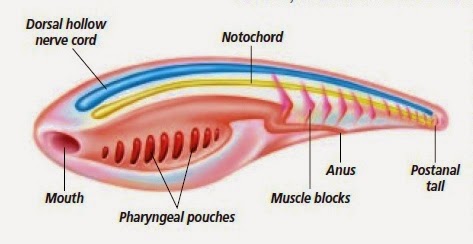 পৃষ্ঠীয় ফাঁপা স্নায়ুরজ্জু
11/4/2019 8:17 PM
7
৩।জীবনে কোন না দশায় গলবিলীয় ফুলকা রন্ধ্র উপস্থিত ।
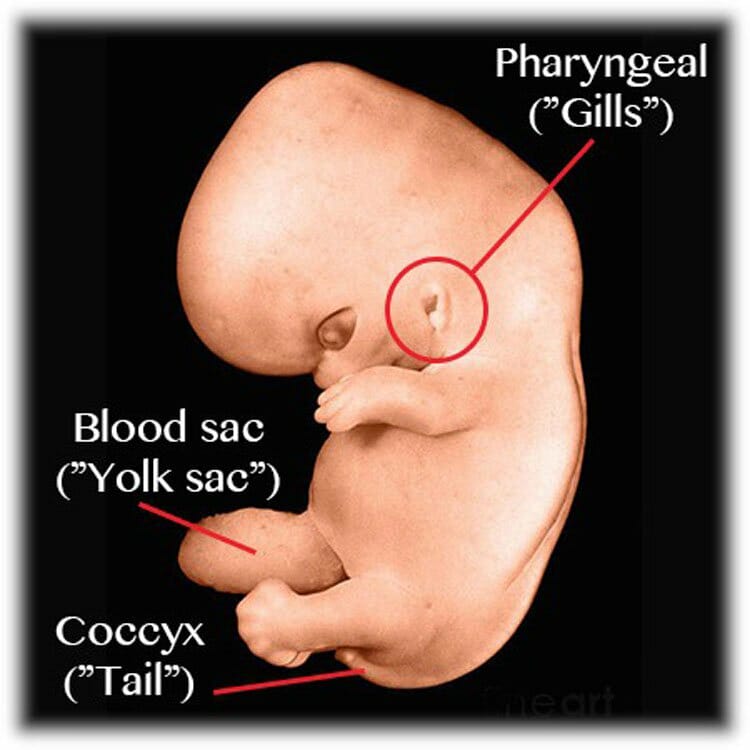 গলবিলীয় ফুলকা রন্ধ্র
11/4/2019 8:17 PM
8
পর্ব-Chordata এর উপপর্ব সমূহ
১।Urochordata
২।Cephalochordata
৩।Vertebrata
11/4/2019 8:17 PM
9
উপপর্ব- Urochordata
নটোকর্ড
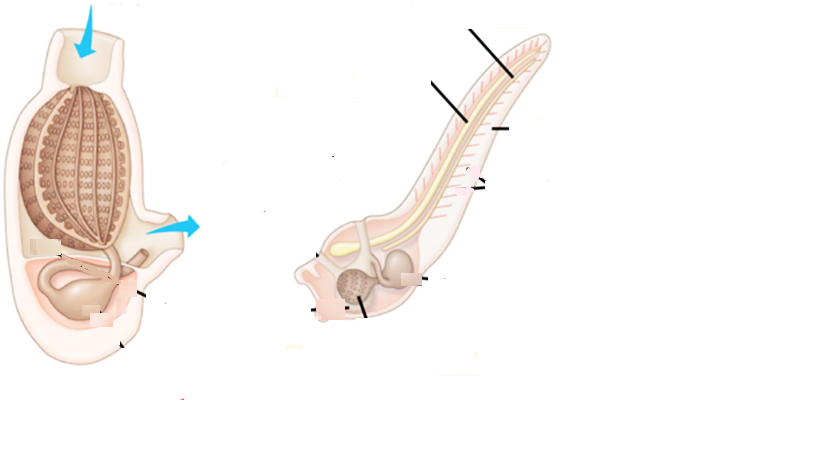 স্নায়ুরজ্জু
(Gr. Oura= tail /লেজ + chorda = cord/রজ্জু )
১।নটোকর্ড (শুধু লার্ভায়),স্নায়ুরজ্জু এবং পায়ু পরবর্তী লেজ উপস্থিত থাকে। পরিণত প্রাণীতে নটোকর্ড  থাকেনা ।
লেজ
লার্ভা দশা
পরিণত দশা
11/4/2019 8:17 PM
10
উপপর্ব- Urochordata
২। পরিণত প্রাণী নিশ্চল এবং স্থায়ীভাবে কোনো বস্তুর সাথে সংযুক্ত থাকে। মাঝে মধ্যে টিউনিক দ্বারা আবৃত থাকে বলে ,এদের টিউনিকেটা বলে ।
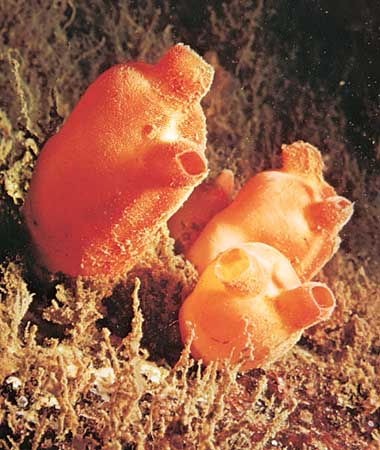 11/4/2019 8:17 PM
11
উপপর্ব- Urochordata
৩। সবাই সামুদ্রিক এবং সমুদ্রের তলদেশে এককভাবে বা কলোনী 
গঠন করে বাস করে।
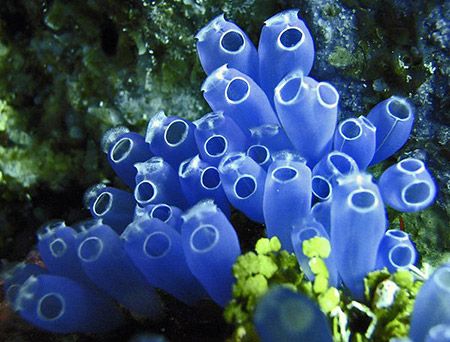 11/4/2019 8:17 PM
12
উপপর্ব- Urochordata
উদাহরণ:
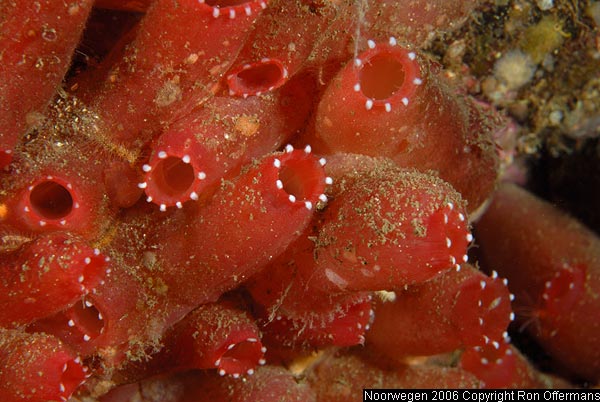 Ascidia mentula
11/4/2019 8:17 PM
13
উপপর্ব- Cephalochordata
(Gr. Kephalo=head/মাথা +L.chorda=cord/রজ্জু
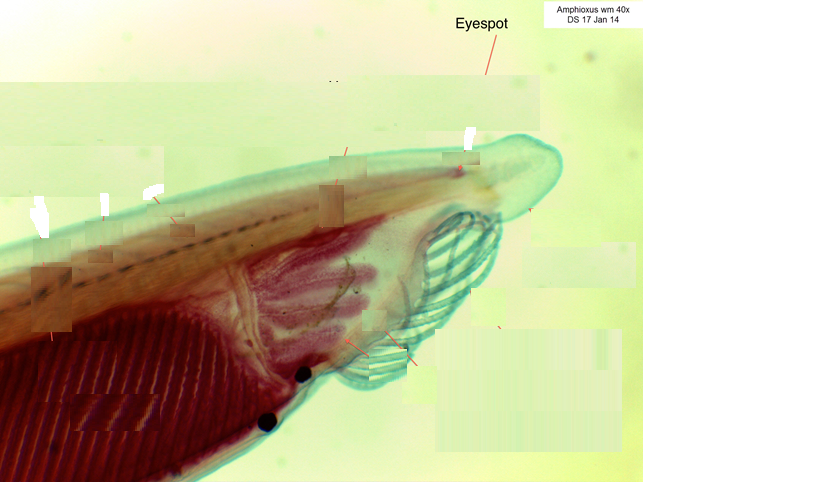 ১। দেহের সামনে অঙ্কীয় ভাগে ওরাল হুড থাকে এবং তাতে ওরালসিরি থাকে।
ওরাল সিরি
11/4/2019 8:17 PM
14
উপপর্ব- Cephalochordata
২।দেহ লম্বা, পার্শ্বীয়ভাবে চাপা, মাছ আকৃতি ও স্বচ্ছ,  
উভয় প্রান্ত সূচালো।
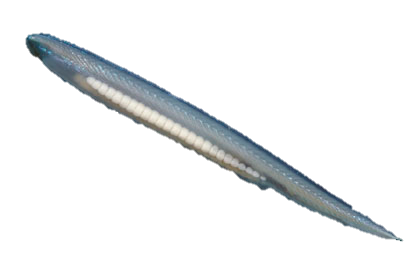 11/4/2019 8:17 PM
15
উপপর্ব- Cephalochordata
৩।দেহের দুপাশে “>” আকারের মায়োটোম পেশি পরপর সজ্জিত।
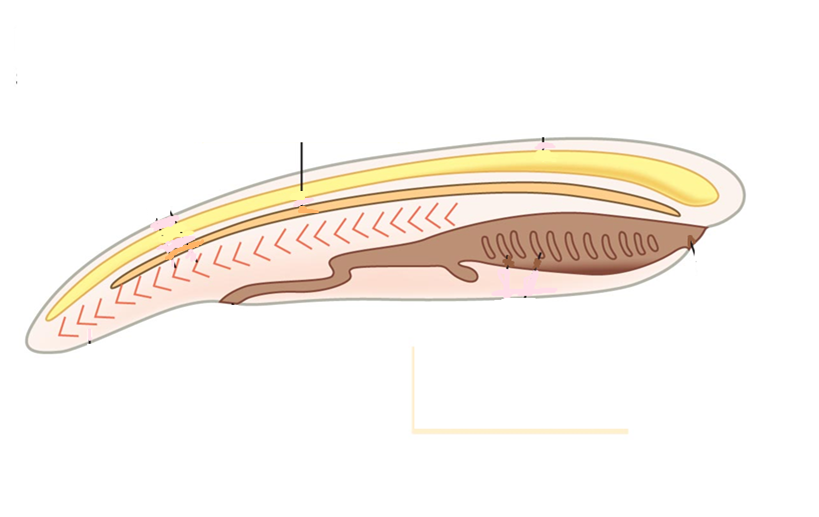 মায়োটোম পেশি
11/4/2019 8:17 PM
16
উপপর্ব- Cephalochordata
উদাহরণ:
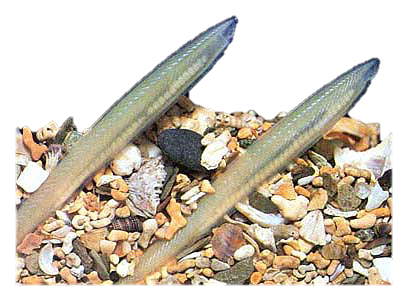 Branchiostoma lanceolatum
11/4/2019 8:17 PM
17
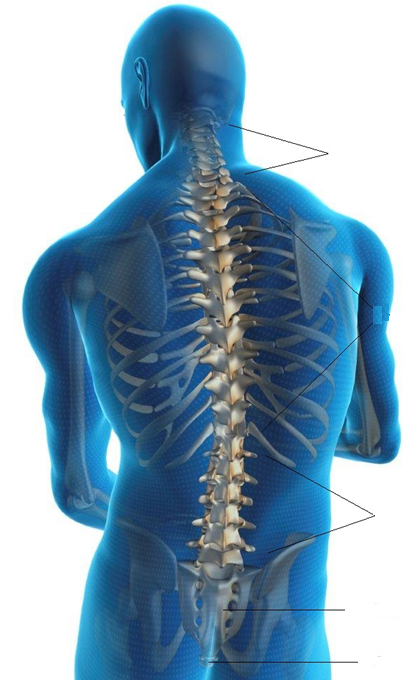 উপপর্ব- Vertebrata
( L.Vertebratus = মেরুদণ্ড )
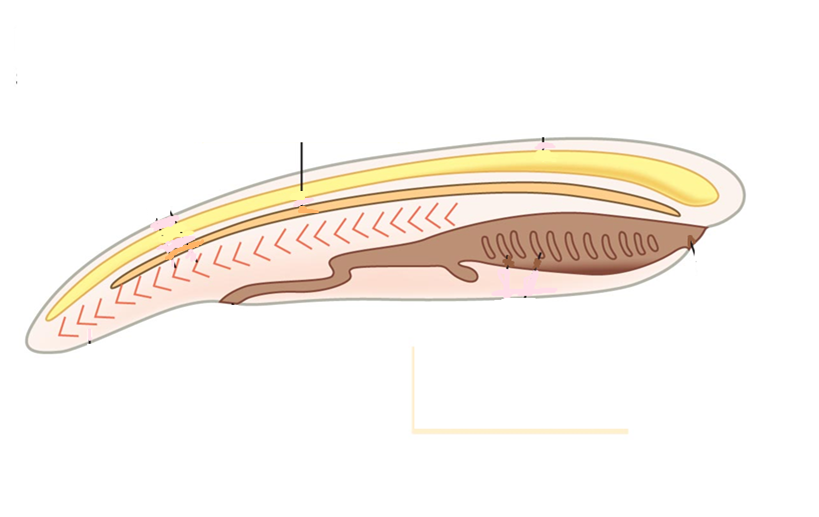 ১। ভ্রুণ অবস্থায় নটোকর্ড
 উপস্থিত , পরিণত অবস্থায় 
তা মেরুদন্ডে পরিণত হয়।
নটোকর্ড
মেরুদন্ড
11/4/2019 8:17 PM
18
উপপর্ব- Vertebrata
২।পৃষ্ঠীয় ফাঁপা স্নায়ুরজ্জু রুপান্তরিত হয়ে মস্তিষ্ক ও সুষুম্নাকান্ড 
গঠন করে।
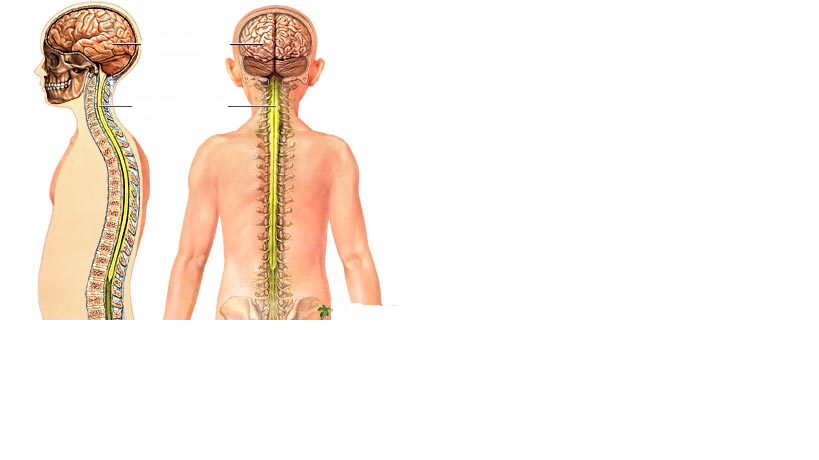 মস্তিষ্ক
সুষুম্নাকান্ড
11/4/2019 8:17 PM
19
উপপর্ব- Vertebrata
৩। ভ্রুণাবস্থায় গলবিলের উভয় পার্শ্বে ৫- ১৫ জোড়া ফুলকা ছিদ্র থাকে যা 
পরবর্তীতে ফুলকা বা ফুসফুসে পরিণত হয়।
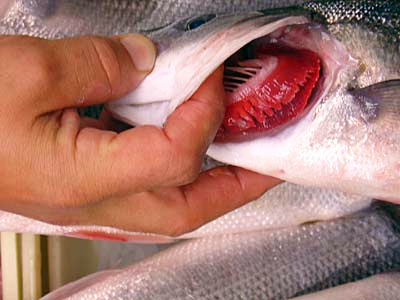 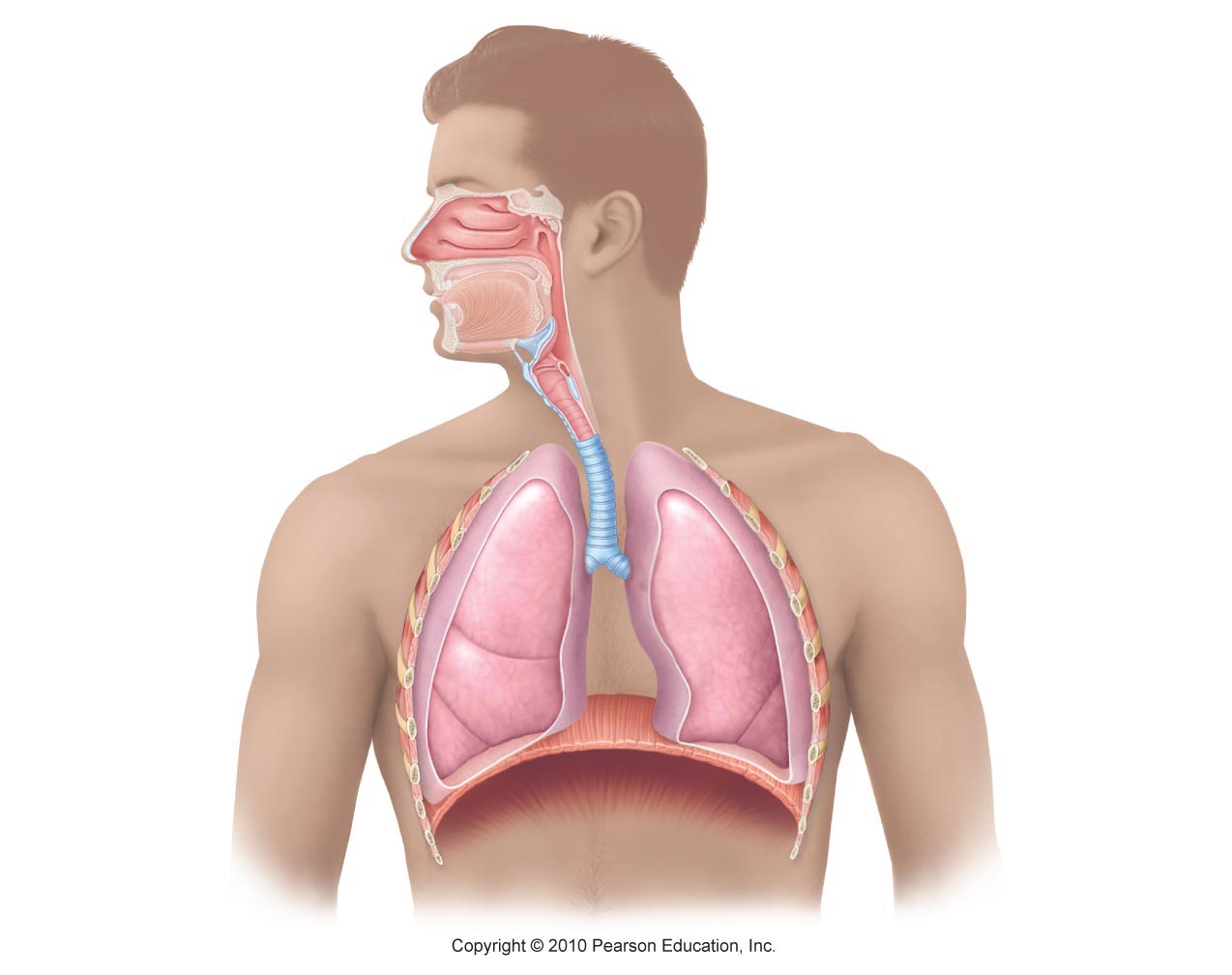 ফুলকারন্ধ্র
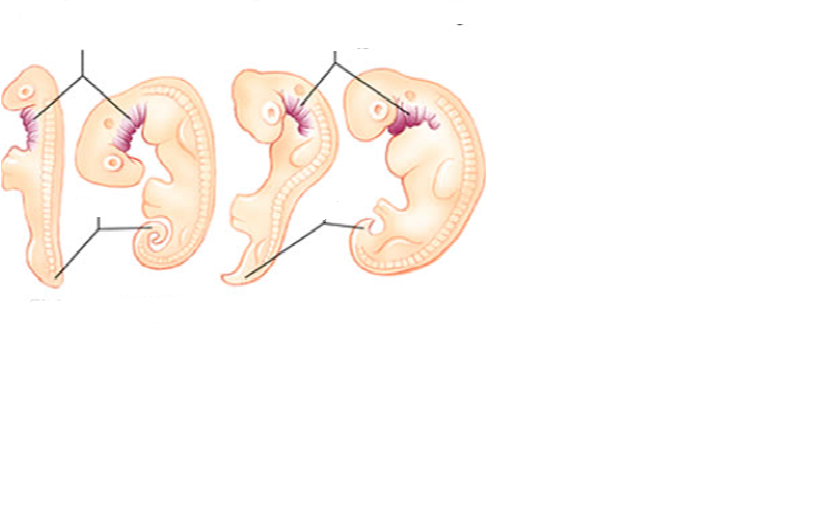 লেজ
11/4/2019 8:17 PM
20
উপপর্ব- Vertebrata
উদাহরণ-
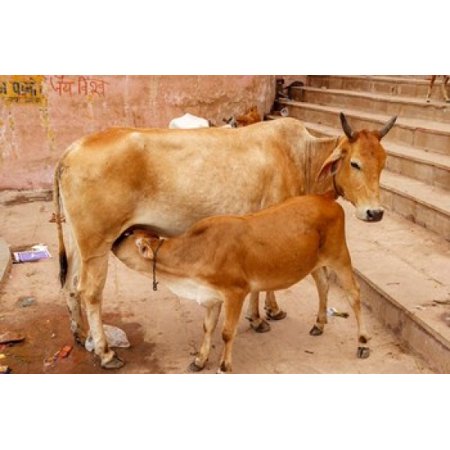 Bos indicus
11/4/2019 8:17 PM
21
একক কাজ
Ascidia ও  Branchiostomaএর মধ্যে 
৩টি পার্থক্য লিখ।
সময়- ৩ মিনিট
11/4/2019 8:17 PM
22
মূল্যায়ন
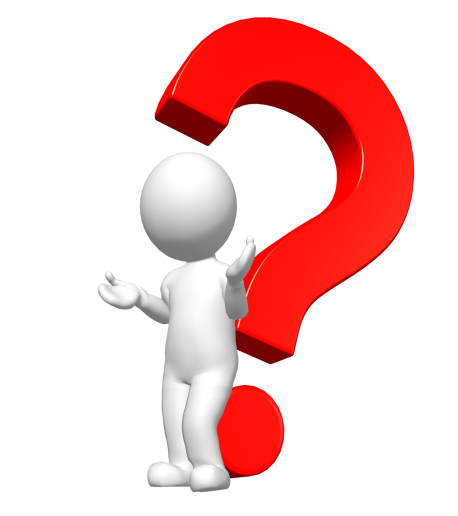 ১।কোন প্রাণীদের সাগর ফোয়ারা বলা হয়?
২। বল্লমাকার প্রাণী কাদের বলা হয় ?
3। ভার্টিব্রেটদের ক্ষেত্রে নটোকর্ড এর পরিণতি কী?
11/4/2019 8:17 PM
23
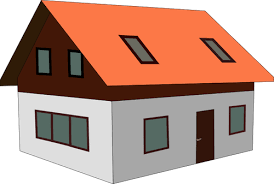 বাড়ির কাজ
সকল মেরুদণ্ডীই কর্ডেট – সকল কর্ডেট
 মেরুদন্ডী নয় – বিশ্লেষণ কর।
11/4/2019 8:17 PM
24
ধন্যবাদ
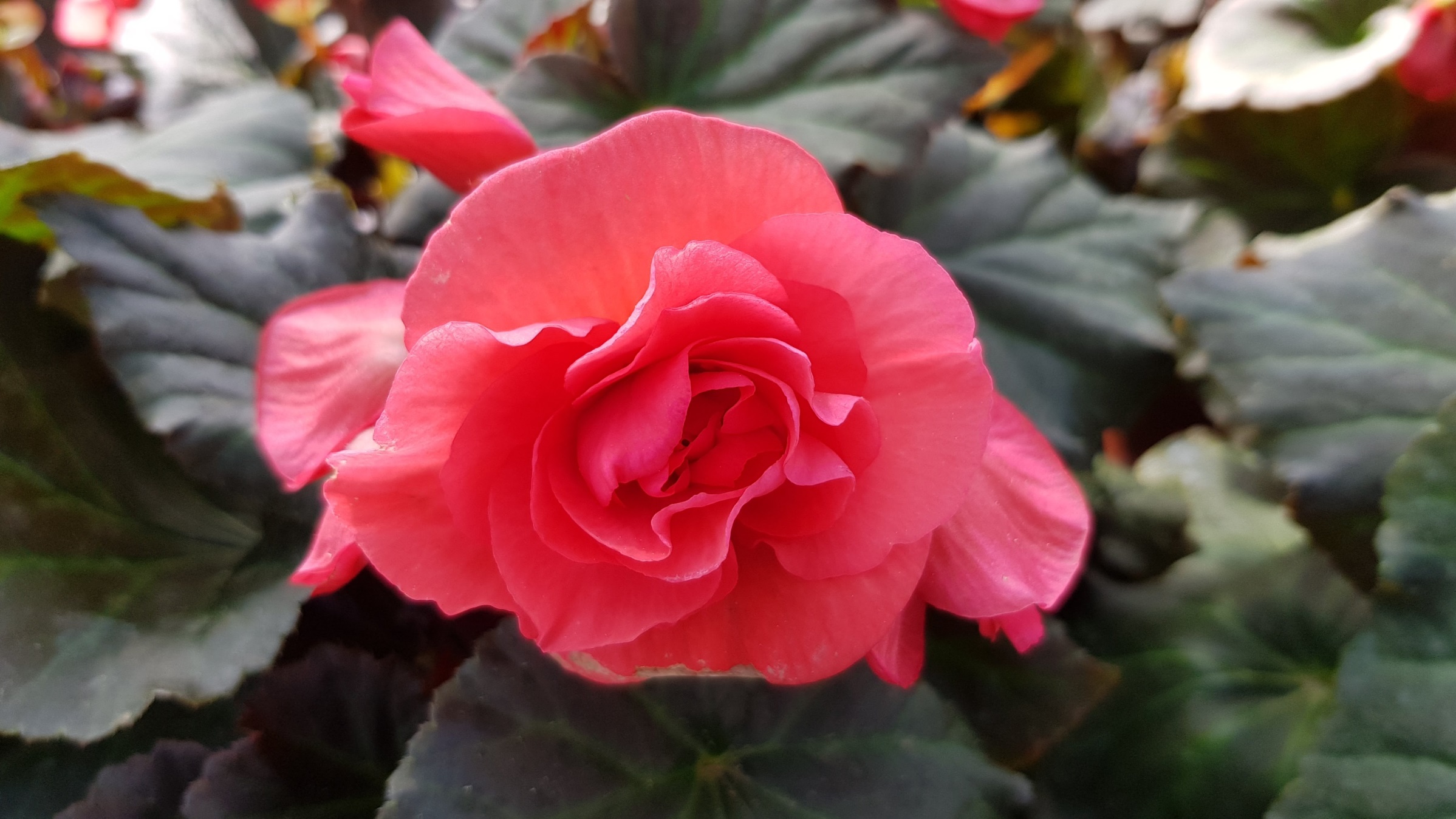 11/4/2019 8:17 PM
25